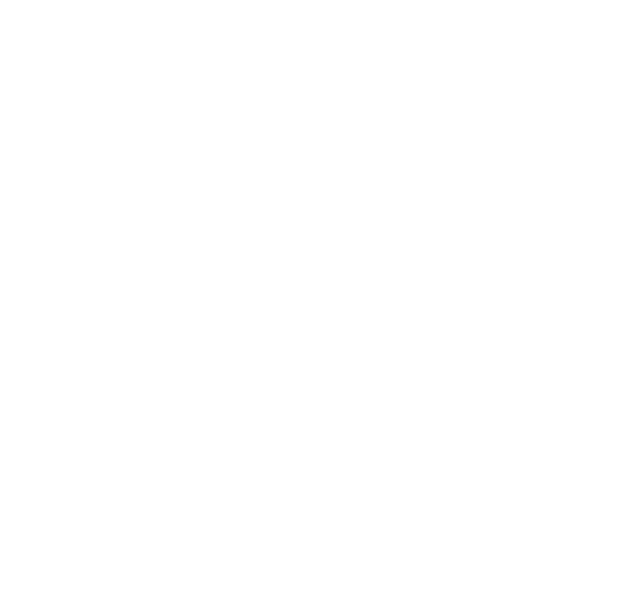 Serviço de Endoscopia GastrointestinalHospital das ClínicasFaculdade de Medicina da Universidade de São Paulo
REUNIÃO ANATOMOENDOSCÓPICA

Dr. Daniel Barboza 
Dr. Mauricio Sorbello
Dra. Adriana Safatle-Ribeiro 
Dra. Elisa Baba
Dr. Humberto Kishi

São Paulo, 24 de abril de 2013
ID:       E.T.R., 52 anos, masculino, branco, natural e procedente de SP


QC:     “Evacuação com sangue vivo” de início há 15 dias (2010)


HMA: 	Hematoquezia intermitente + tontura  PS hospital municipal.
	        EDA + Colonoscopia: sem sinais de sangramento
            Choque hipovolêmico  Colectomia total + ileorretoanastomose
            Sangramento persistente  Arteriografia inconclusiva
            Recorrência do sangramento  ENTEROSCOPIA HC-FMUSP 

AP:      n.d.n.

AF:      n.d.n. 

HV:     nega tabagismo, nega etilismo
ID: E.T.R., 52 anos, masculino, branco, natural e procedente de SP
Data: 15/10/2010


EXAME FÍSICO:

Geral:         Regular estado geral, hidratado, descorado 2+/4+
 		        PA: 110 x 70 mmHg     FC: 82 bpm

ACP:           Sem alterações

Abdome: 	Plano, cicatriz de incisão mediana prévia, flácido e indolor

Toque retal: Sangue na luva, sem lesões tocáveis
ENTEROSCOPIA RETRÓGRADA
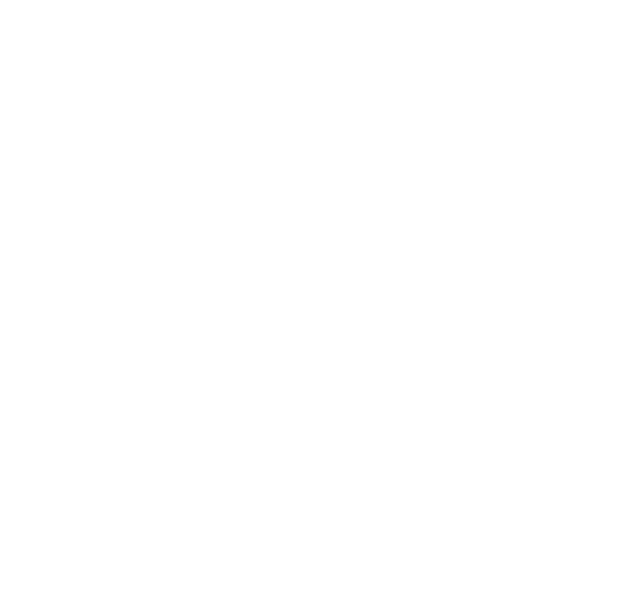 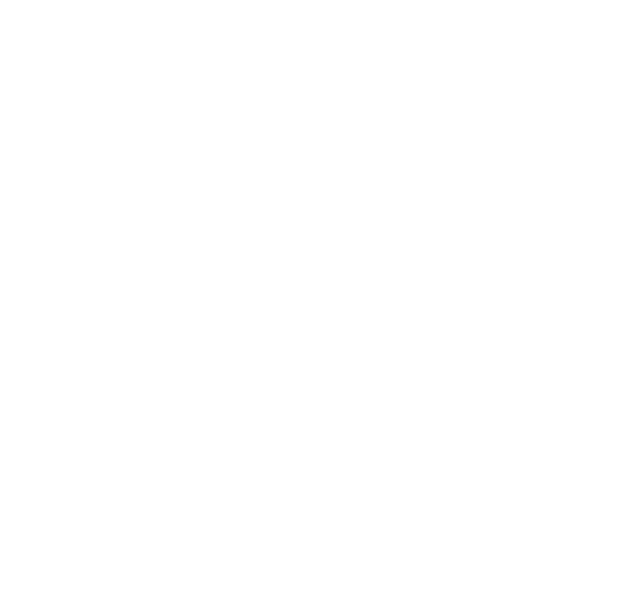 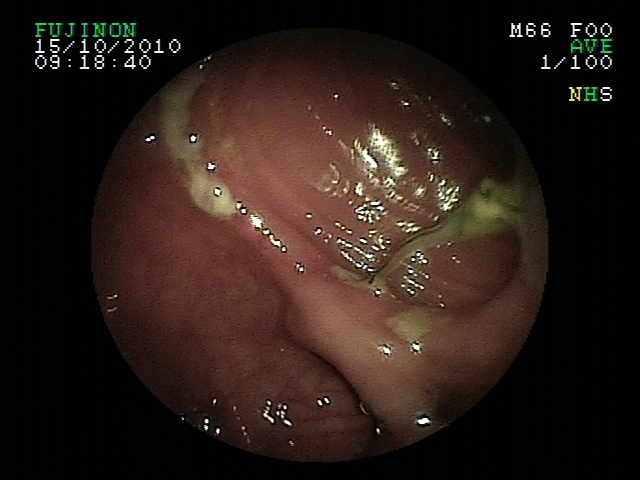 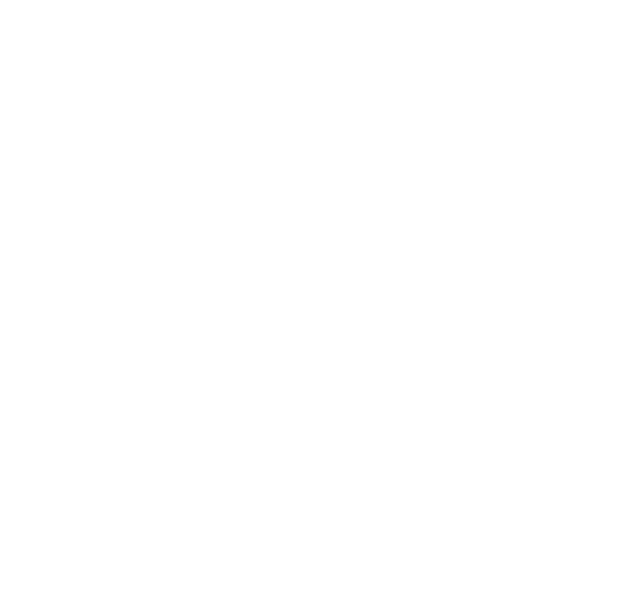 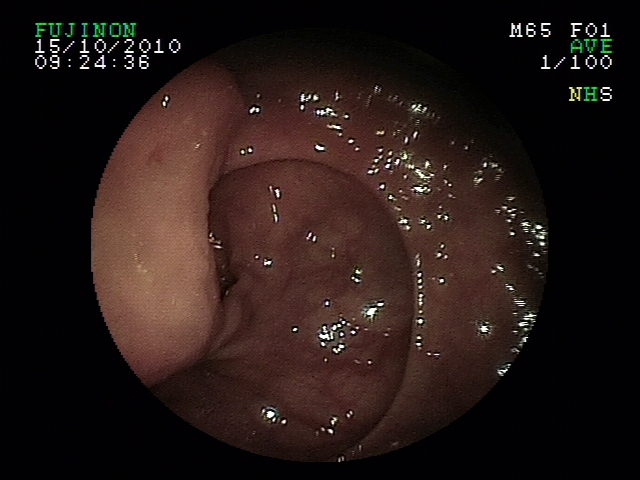 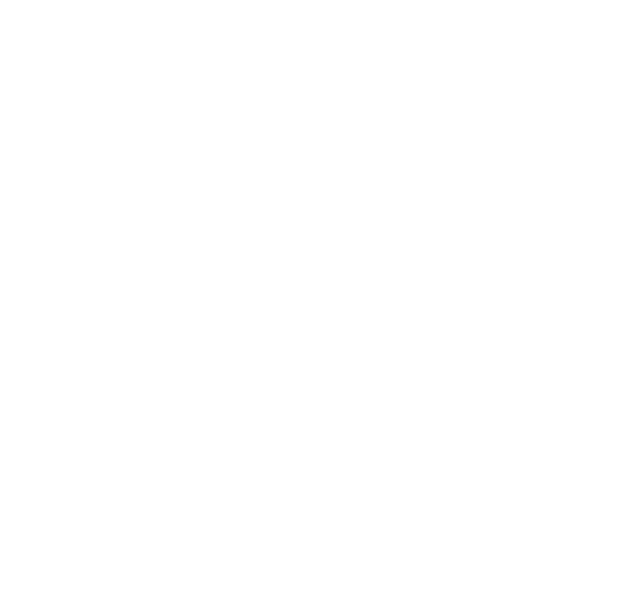 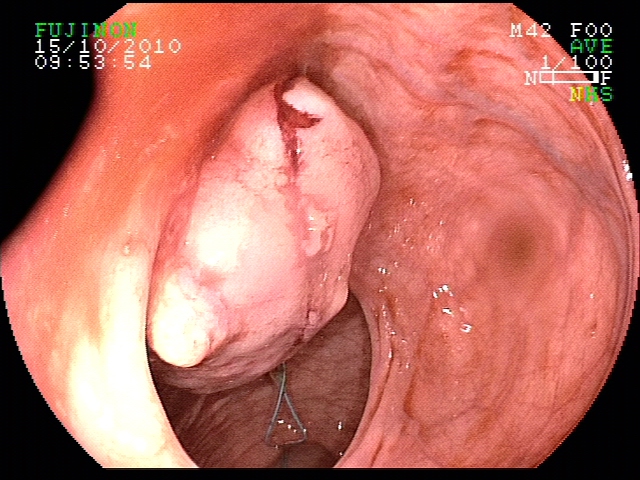 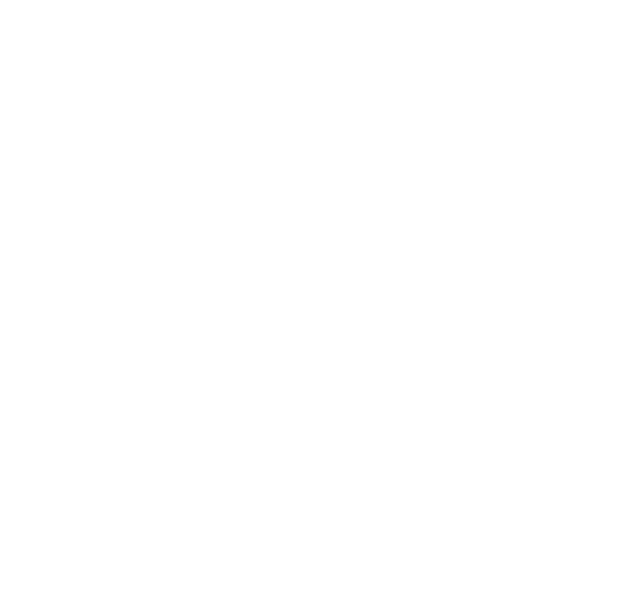 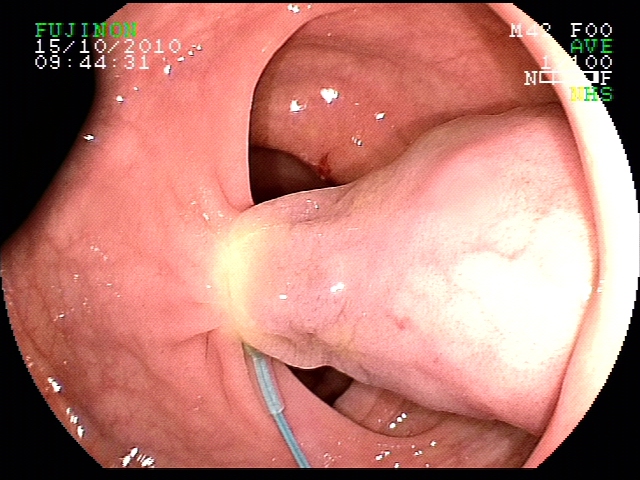 ENDOLOOP
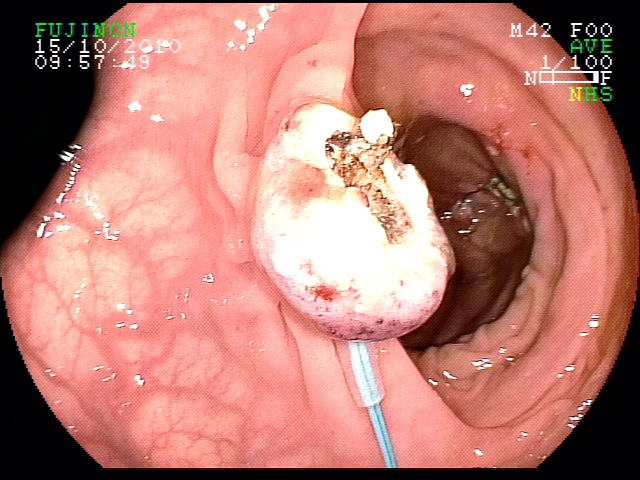 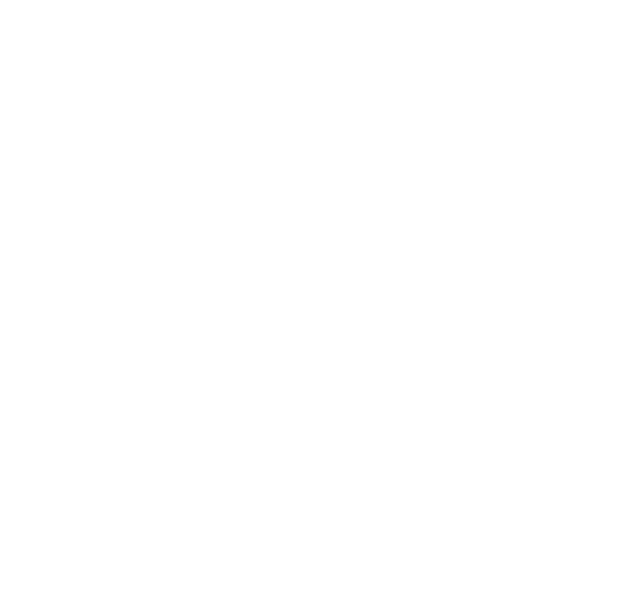 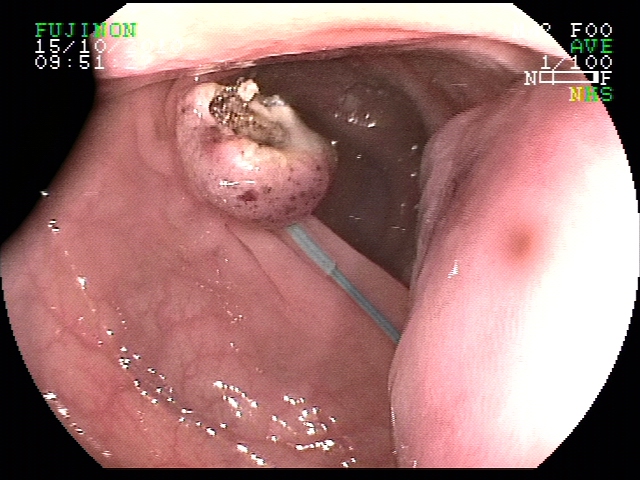 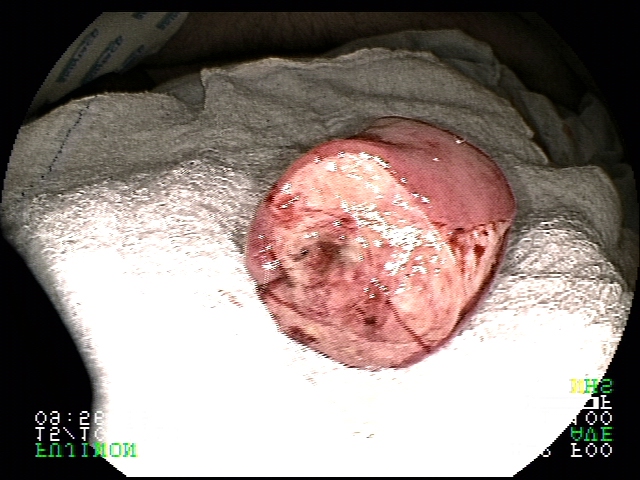 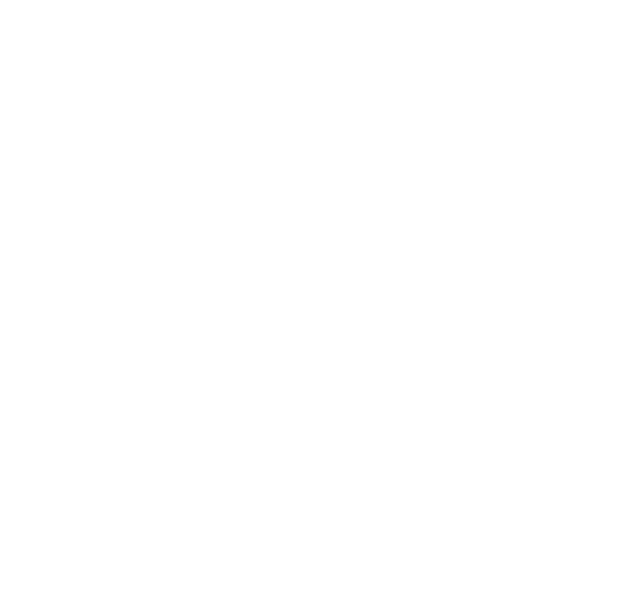 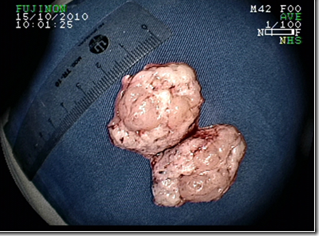 PEÇA
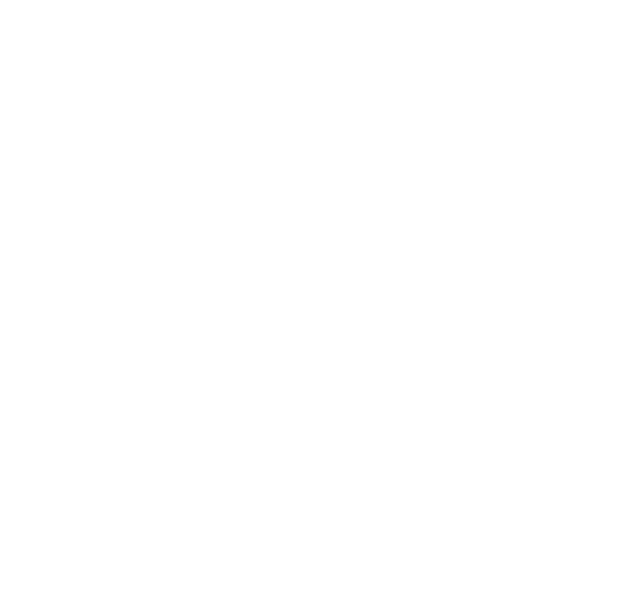 ENTEROSCOPIA RETRÓGRADA
Nota-se em reto médio, a 15 cm da borda anal, LESÃO ELEVADA, pediculada, com superfície ulcerada, recoberta por fibrina e hematina, de aspecto subepitelial, medindo cerca de 4 cm de diâmetro. 

A 20 cm da borda anal, presença de ANASTOMOSE ileorretal, com algumas pequenas ulcerações, recobertas por delgada camada de fibrina, com fios de sutura, sem sinais de sangramento ativo e/ou recente.

Íleo percorrido por cerca de 40 cm, não se observando alterações da mucosa.

Realizada aplicação de endoloop, seguida de POLIPECTOMIA, sem intercorrências.
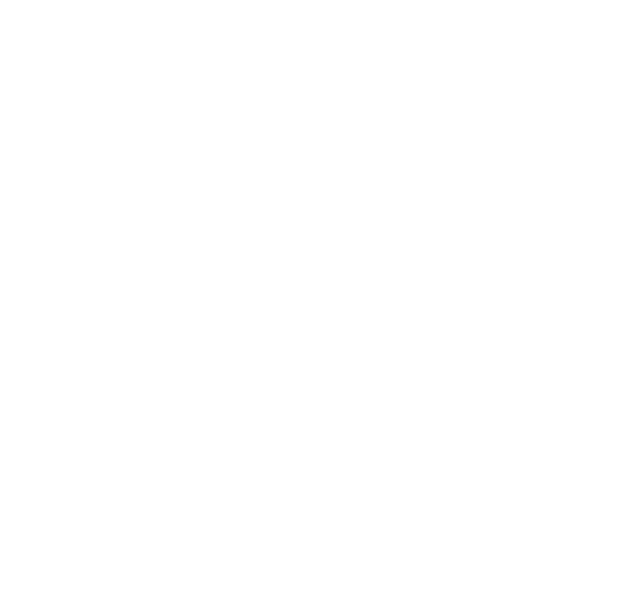 ENTEROSCOPIA RETRÓGRADA
CONCLUSÃO

1. Colectomia total com ileorretoanastomose.
2. Ulcerações rasas em anastomose sem sinais de     sangramento.
3. Lesão pediculada ulcerada em reto médio com     sinais de sangramento recente. Polipectomia.
4. Íleo distal sem lesões.
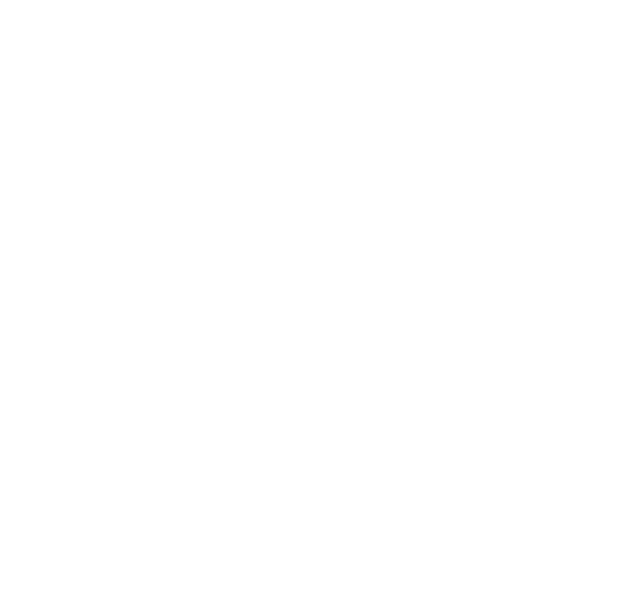 ANATOMOPATOLÓGICO
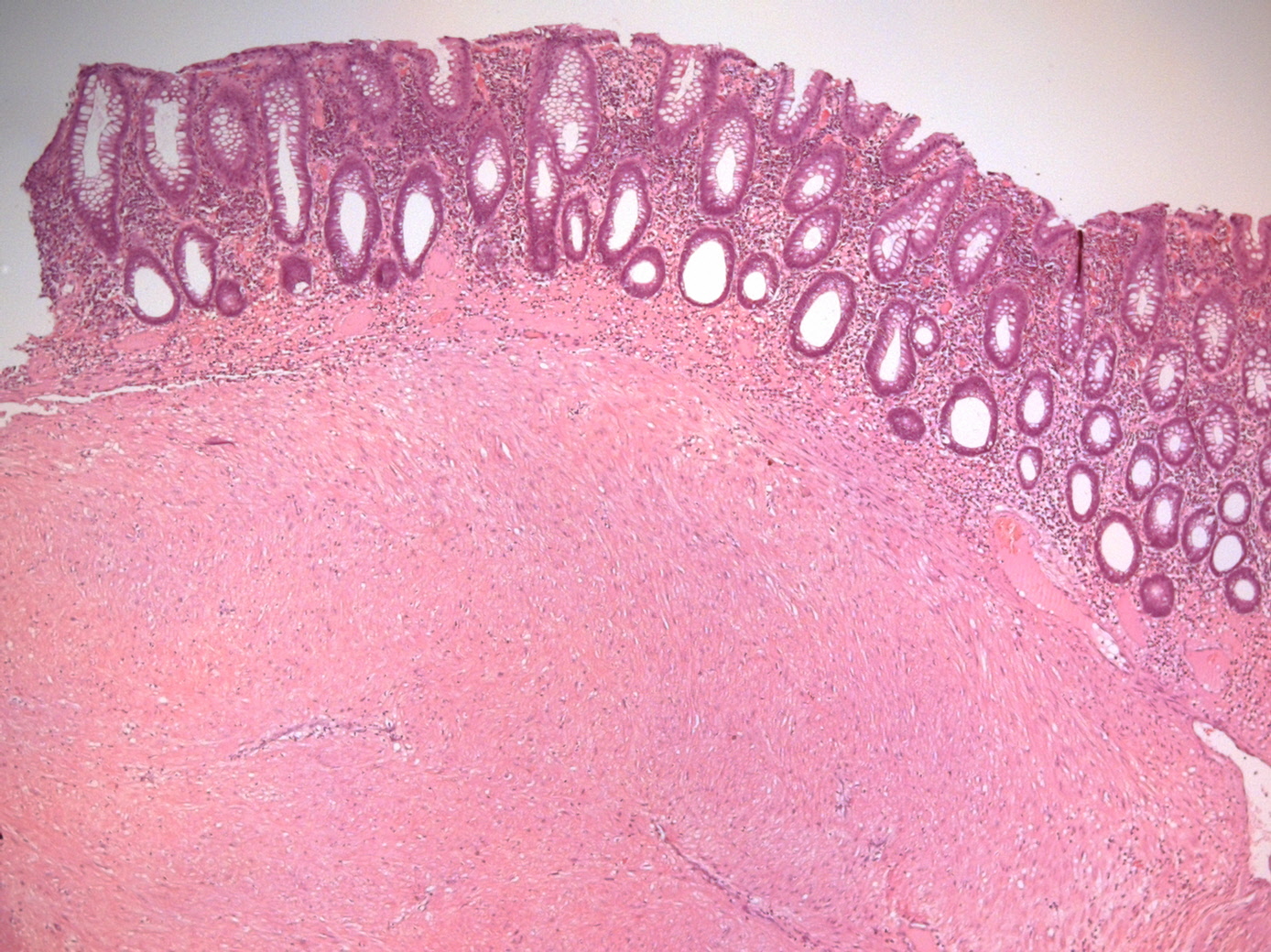 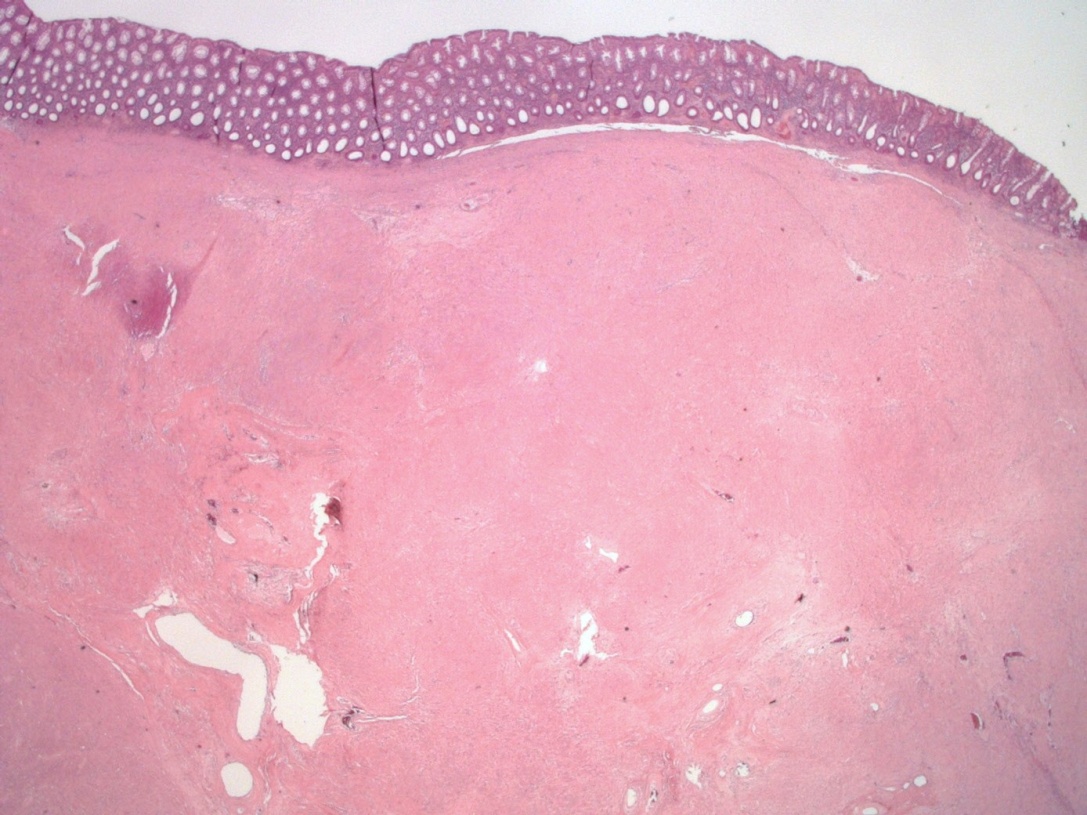 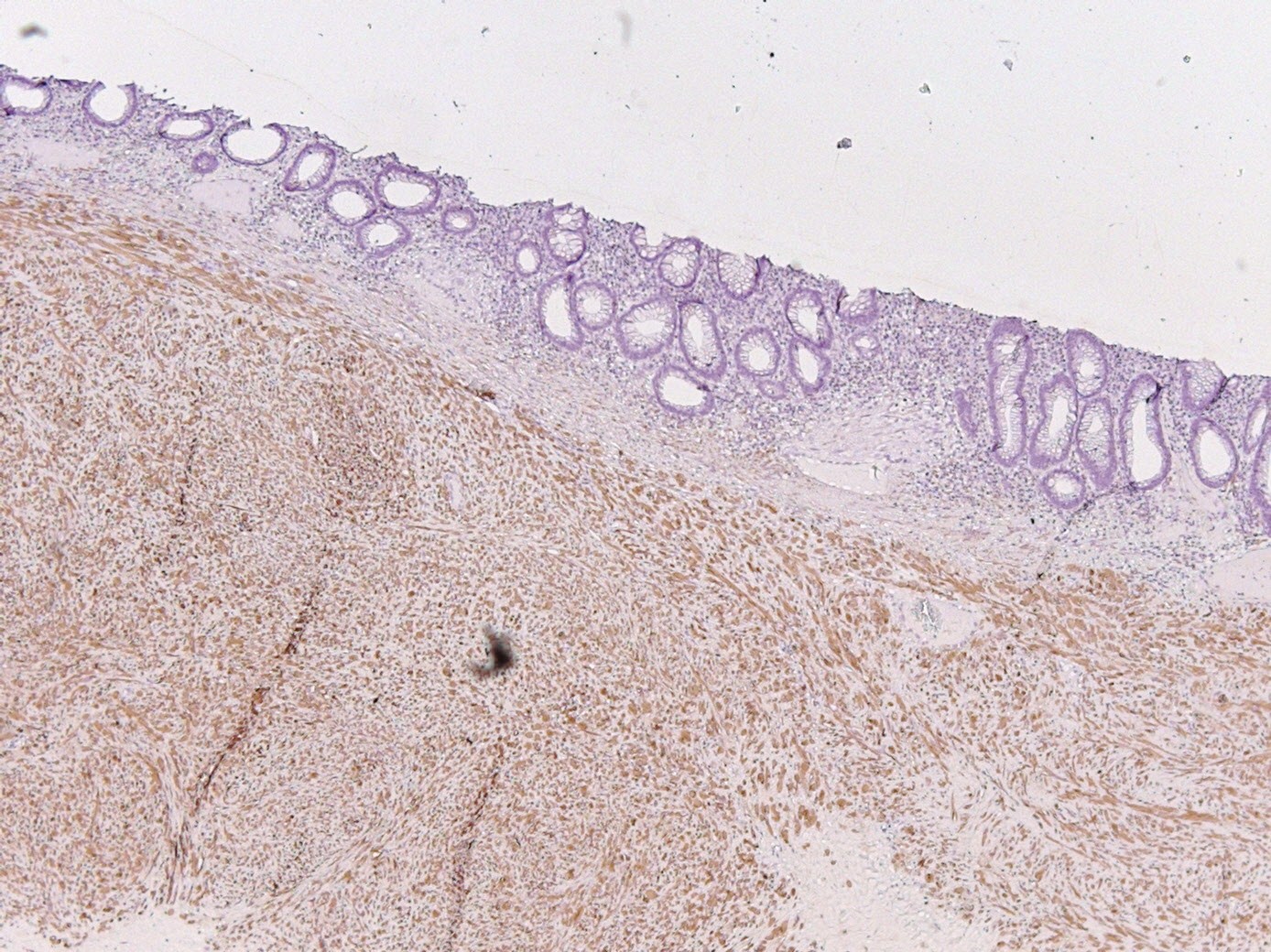 DESMINA
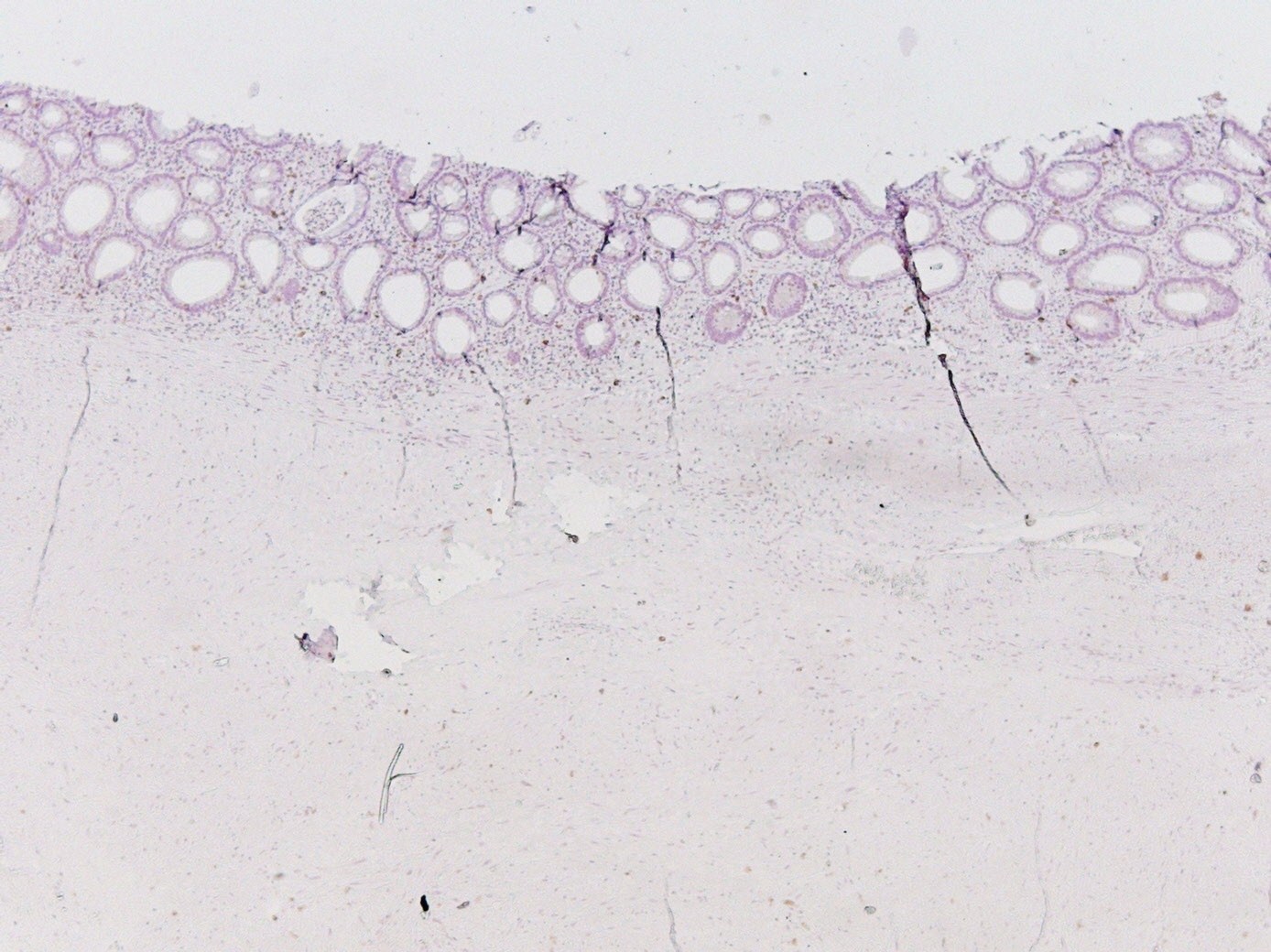 C-KIT
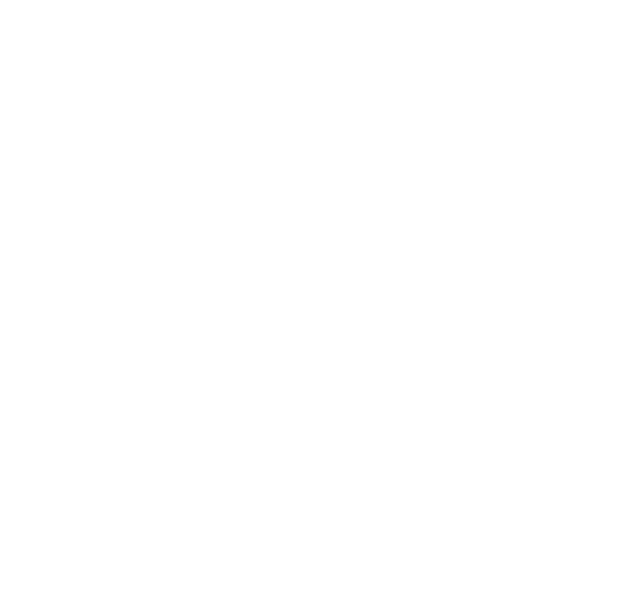 ANATOMOPATOLÓGICO
MACROSCOPIA
 
Fragmento nodular, previamente seccionado, medindo 3,0 x 2,6 x 2,5 cm, de consistência fibroelástica. 

Superfície de coloração lisa e acastanhada. 

Aos cortes, tecido de coloração esbranquiçada, e aspecto multinodular. 

É possível identificar pedículo do pólipo, identificado com tinta nanquim preta.
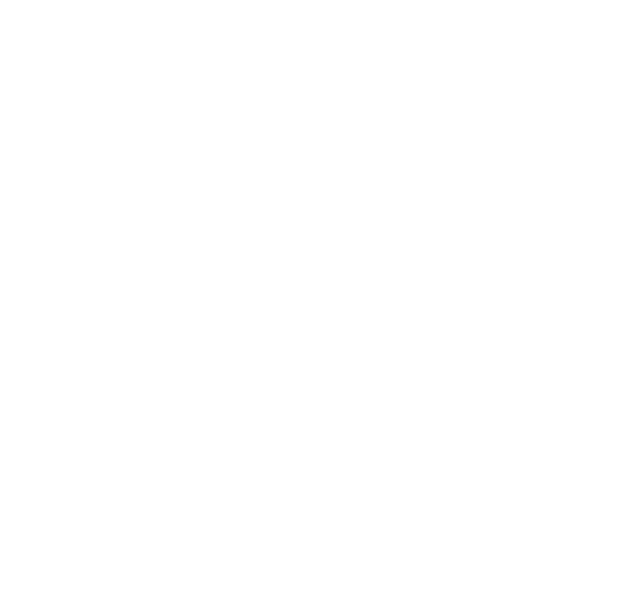 ANATOMOPATOLÓGICO
IMUNOHISTOQUÍMICA
 
Desmina 		POSITIVO 
CD117 			NEGATIVO 
CD34 			NEGATIVO 
Proteína S100	 	NEGATIVO


CONCLUSÃO

1. Leiomioma do reto.
2. Perfil imunohistoquímico é compatível com neoplasia  mesenquial originada de tecido muscular liso.
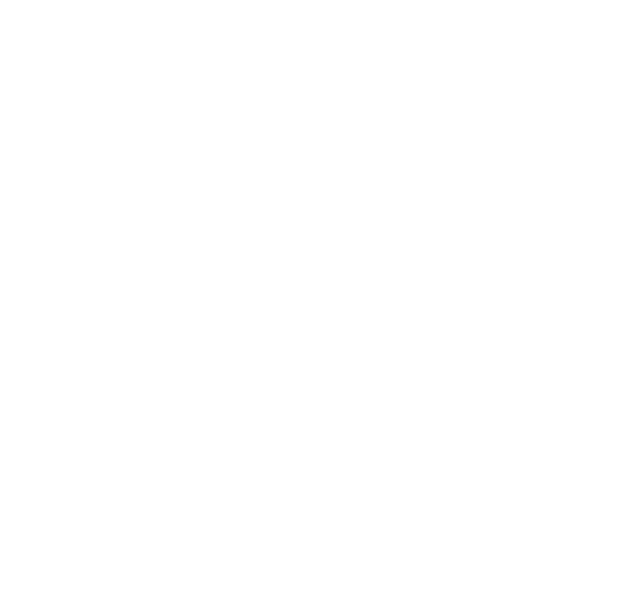 Serviço de Endoscopia GastrointestinalHospital das ClínicasFaculdade de Medicina da Universidade de São Paulo
LEIOMIOMA DE RETO
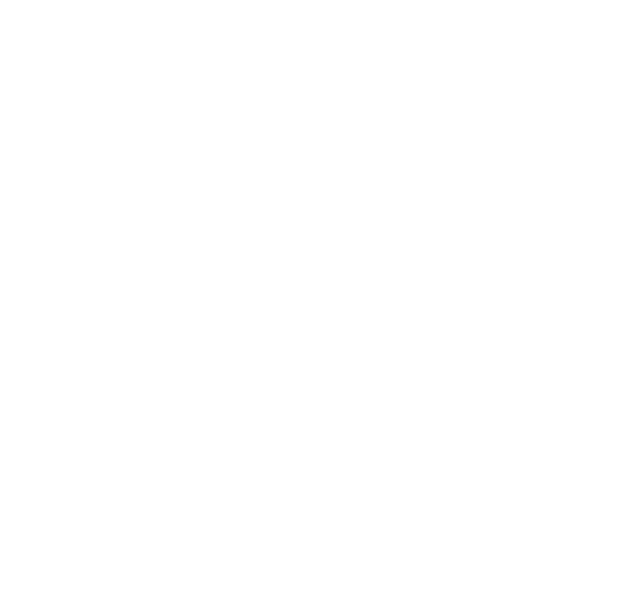 LEIOMIOMA DE RETO
Primeiro relato de caso confirmado por Malassez 1872
Tumores mesenquimais
 Os leiomiomas de reto são raros, 
com baixa incidência relatada na literatura
  Afeta na 4a - 6a décadas
 Localização + freqüente: estômago e delgado 90%, 
	cólon 3% e reto 7%
	0,1% dos tumores retais  (1:2.000 - 3.000)
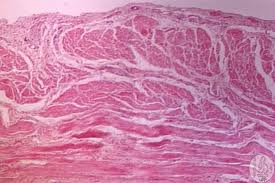 BIBLIOGRAFIA
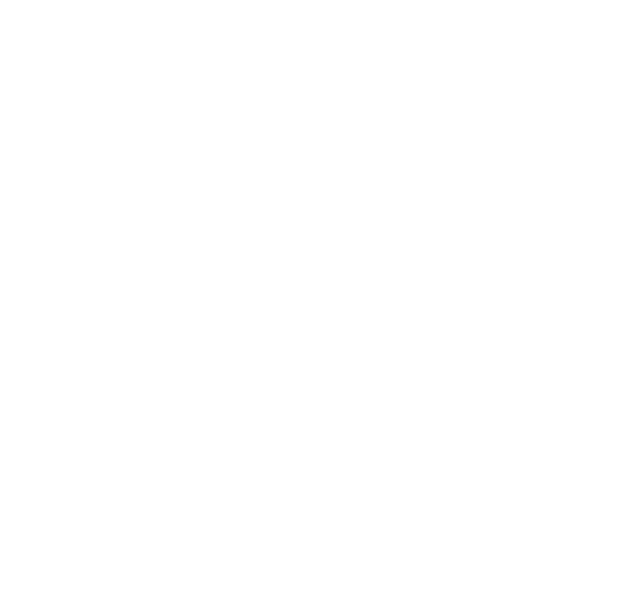 LEIOMIOMA DE RETO
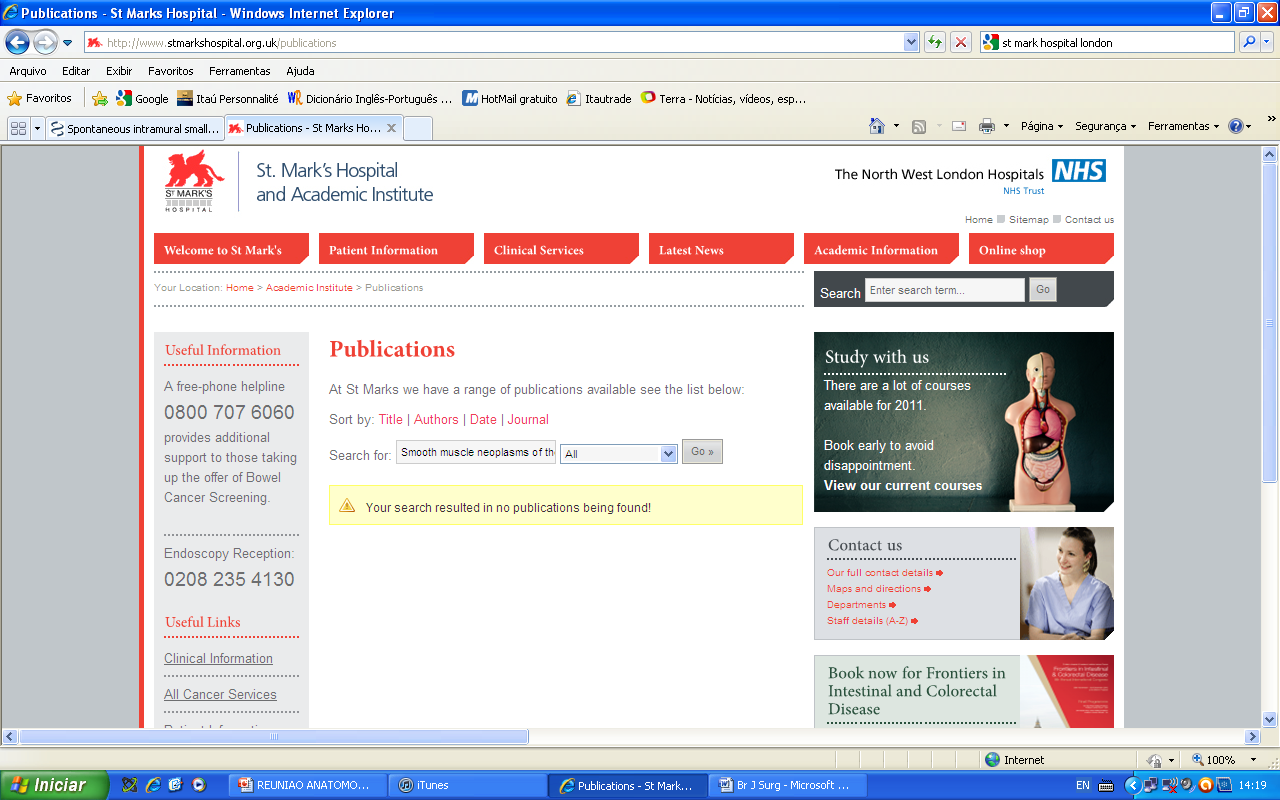 Smooth muscle neoplasms of the 
          				rectum and anal canal
	48 pacientes

	26  m. mucosa, assintomáticos 
   18  m. externa
   04  esfíncter interno anal
Br J Surg 1984;71:597-9
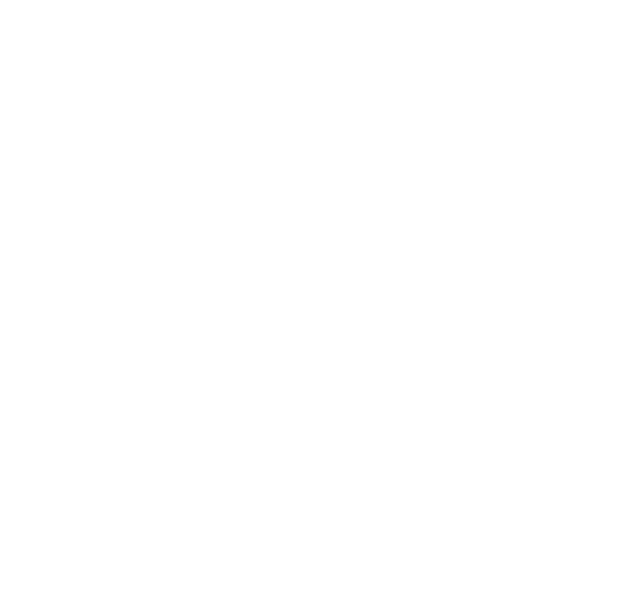 LEIOMIOMA DE RETO
QUADRO CLÍNICO

 localização, crescimento

 assintomático

 sangramento retal anemia

 desconforto perineal, tenesmo, obstrução intestinal 

 tumor palpável
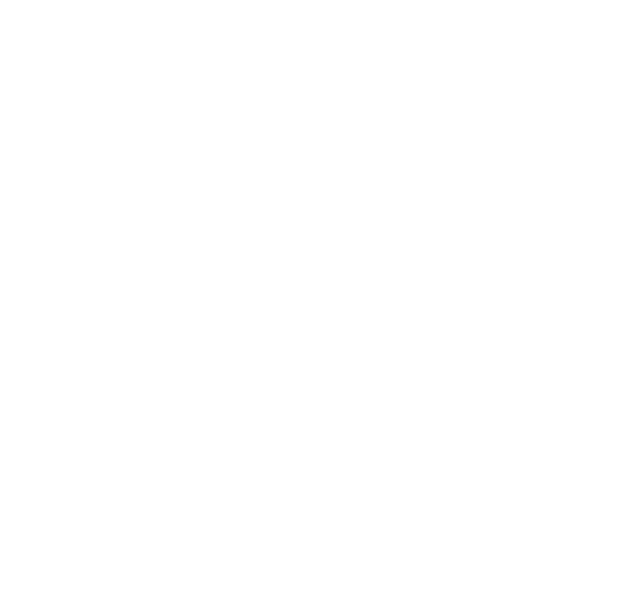 LEIOMIOMA DE RETO
DIAGNÓSTICO

Lesões intraluminais → Sintomas mais precoces
                            ↓
Rastreamento → Diagnóstico



EXAMES COMPLEMENTARES

 TC, RNM, USE 
 extensão, estadiamento, planejamento terapêutico
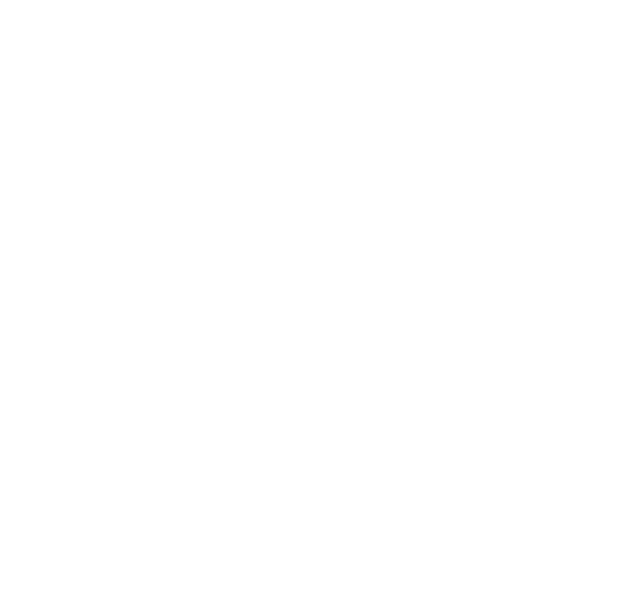 Tamanho
Benigno
x
Maligno
Índice 
mitótico
LEIOMIOMA DE RETO
Comportamento
Biológico
Histologia
Aspecto
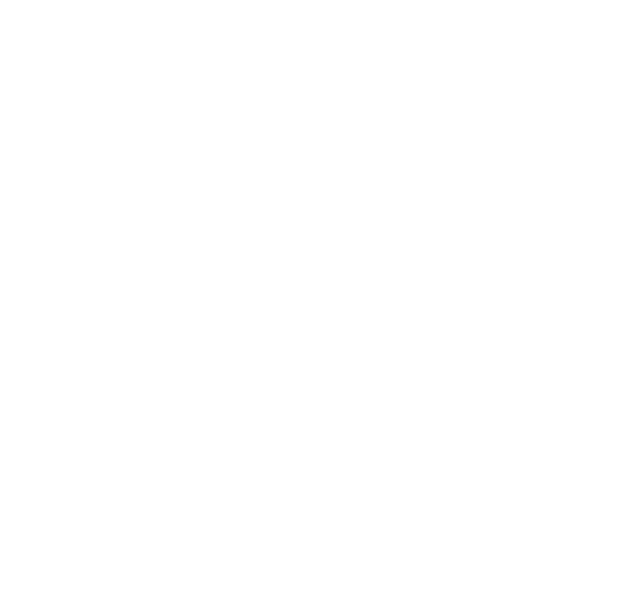 LEIOMIOMA DE RETO
IMUNOHISTOQUÍMICA


		    			         GIST

 						-			

 		 				-


CD34			-			+

CD 117 (KIT)		-			+
LEIOMIOMA

 Actina			+

 Desmina		+
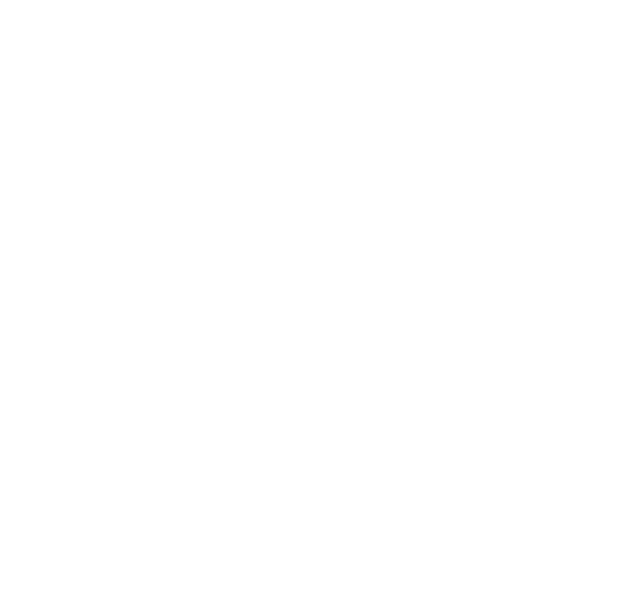 LEIOMIOMA DE RETO
DIAGNOSTICO DIFERENCIAL

LEIOMIOSARCOMA
SCHWANNOMA
TUMOR NEUROENDÓCRINO
NEUROFIBROMA
HEMANGIOMAS
ENDOMETRIOSE
LIPOMAS
MELANOMAS
GISTS
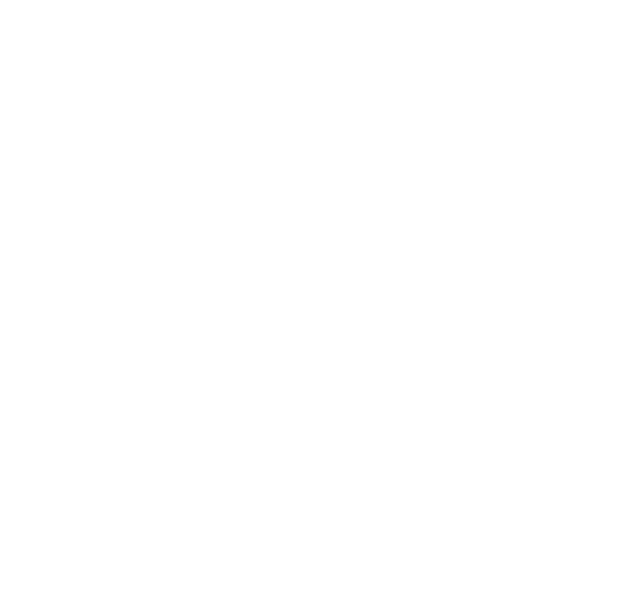 LEIOMIOMA DE RETO
TRATAMENTO

 RESSECÇÃO
 Endoscópica
 Cirúrgica
 Excisão local transanal
 Radical
MUCHAS GRACIAS…
PROXIMA  AULA DIA  29/05/2013